Конструированиеспортивных            шорт
6 класс
Учитель технологии ГБОУ СОШ № 1692
Рощупкина Е.В.
Этапы изготовления изделия
Технология изготовления
Готовое    швейное  изделие
Эскиз  модели
Чертеж           выкройки
Технологшвейногопроизводства
Оператор швейногооборудования
Художник-  модельер
Художник -конструктор
ШОРТЫ
ПО ПРИМЕНЕНИЮ
СПОРТИВНЫЕ
ДЖИНСОВЫЕ
ПЛЯЖНЫЕ
ЗИМНИЕ
ОФИСНЫЕ
СПОРТИВНЫЕ
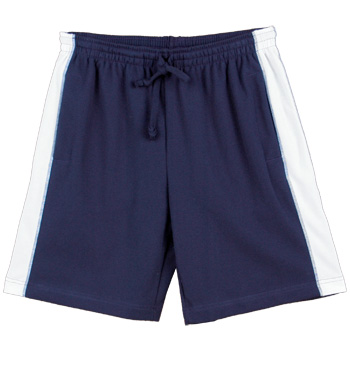 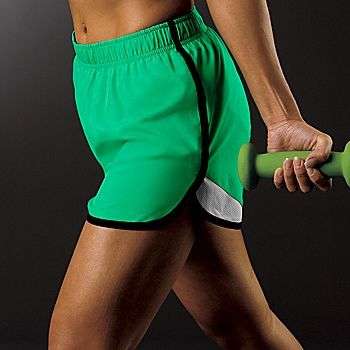 ПЛЯЖНЫЕ
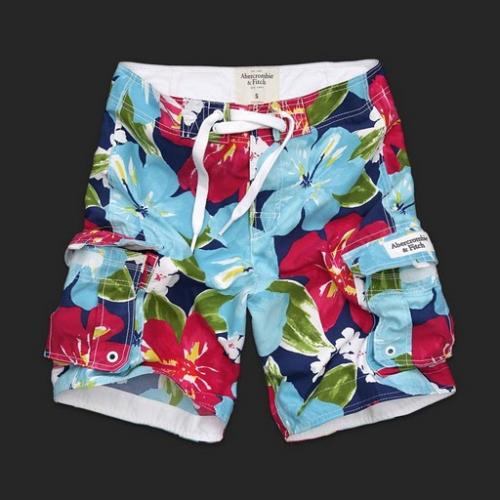 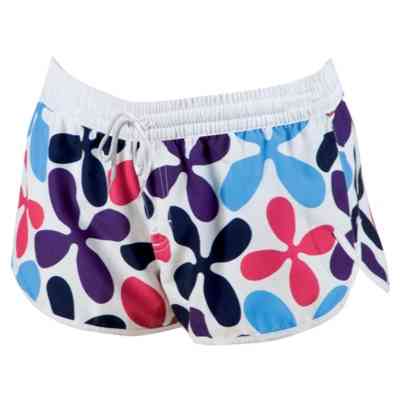 ДЖИНСОВЫЕ
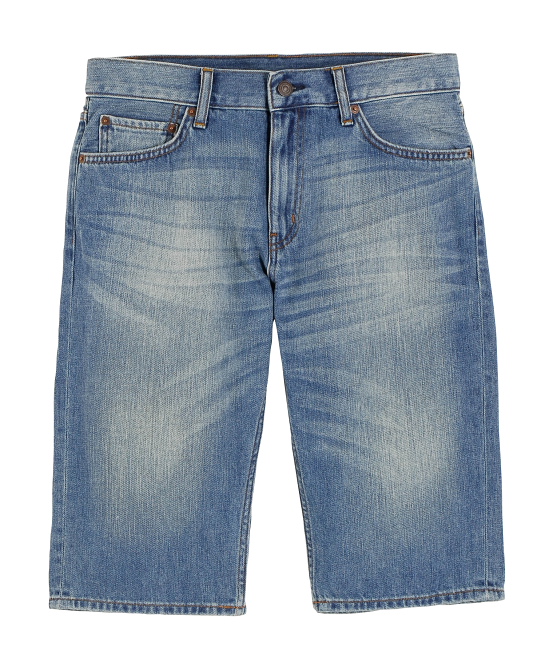 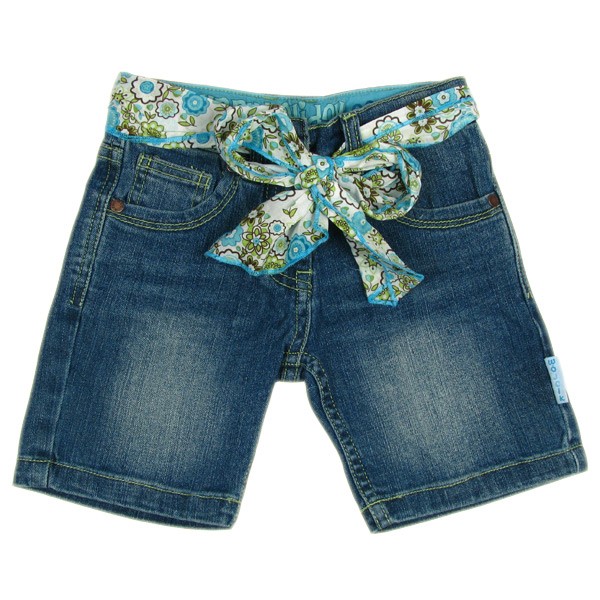 ЗИМНИЕ
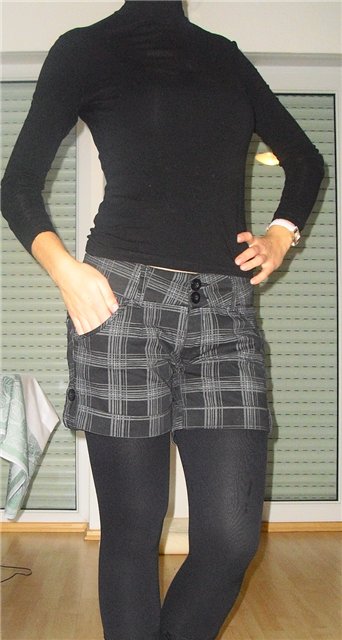 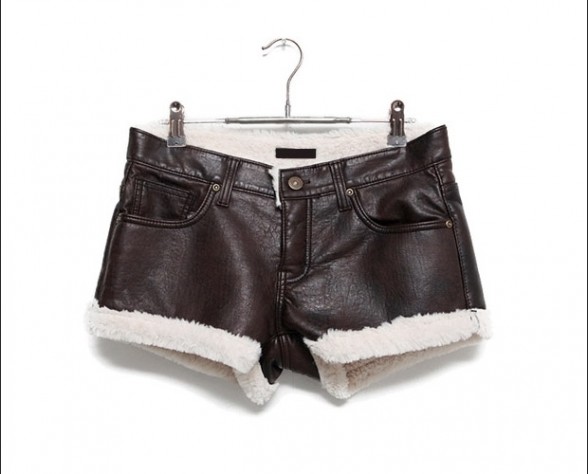 ОФИСНЫЕ
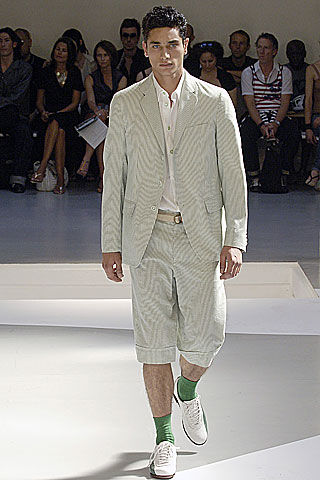 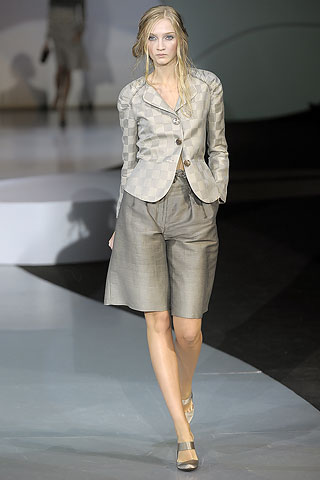 РАЗНОВИДНОСТИ ШОРТ
(ПО КОНСТРУКЦИИ)
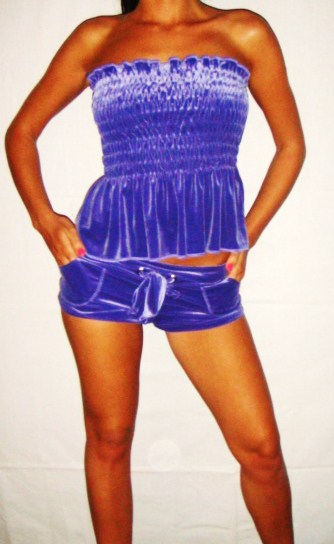 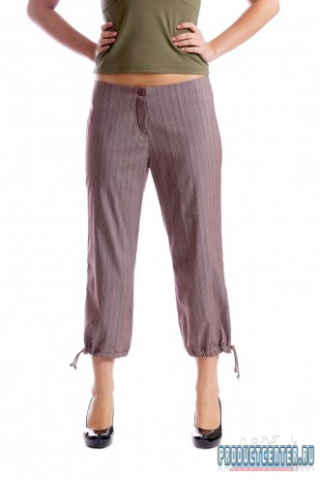 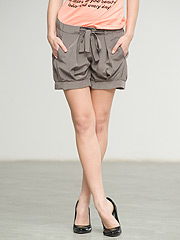 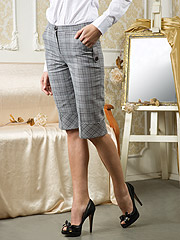 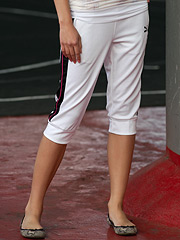 КЛАССИЧЕСКИЕ ШОРТЫ
МИНИ-ШОРТЫ
БЕРМУДЫ
БРИДЖИ
КАПРИ
ПОСТРОЕНИЕ ЧЕРТЕЖА ШОРТ
Т2
Т1
Т
Б
Б2
Б1
2
1
Н
Н2
Н1